Graphing sine/cosine functions
Section 5.4
How to find the amplitude and period when given the graph of a function.
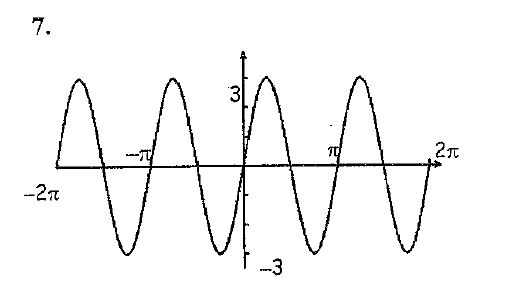 The period is the distance traveled along the
	x-axis before the graph starts to repeat itself.

	|[x-coordinate of one max] – [x-coordinate of the next max (to the right)]|
							OR
	[x-coordinate of one max] – [x-coordinate of next max (to the left)]
							OR
	Distance traveled along the x-axis before graph repeats itself (starting at zero)
Period = π – 0 = π
How to write an equation when given the graph of a sine/cosine function.
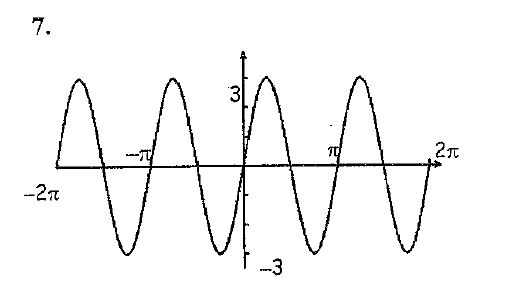 Determine whether the function is a sine or a cosine function.
	* sine (y-intercept at 0)
	* cosine (y-intercept at a max or a min)
Sine function
2. Determine  A and whether it is positive or negative.  * Let A = ± amplitude *
4. Write your equation (filling in A, B, and the type of function).
y = 3 sin (2x)
Graphing a sine/cosine function
1.  A = 3,  B = ½,  C = 0,  D = 0
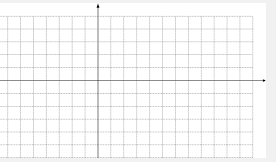 2.  Amplitude = |A| = |3| = 3
5. Phase shift = 0, because C = 0
8. Plot the ± A values on the y-axis
9. Identify and plot the “pattern”